Dizlin Pharmaceuticals
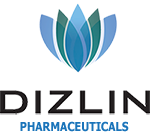 Uniquely positioned to transform the advanced Parkinson’s Disease treatment paradigm
Well-known active pharmaceutical ingredients and compelling results from a pharmacokinetic study provide a unique opportunity for an accelerated and low risk regulatory pathway for two products in the US and Europe
1
Infudopa SubC® solution addresses a large unmet medical need for Parkinson’s Disease (PD) patients with a blockbuster commercial opportunity with USD +2 Billion per year in EU5 and USA
2
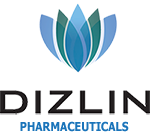 Infudopa IntraV®  is the first and only product developed for PD patients requiring general anaesthesia
3
A strong IP position supported by a Freedom to Operate analysis
4
2
1
Strong Product Development and Execution-focused Outlook
CE Mark Submission
Clinical Data
Pump System SubC®
Clinical Data
Study vs Duodopa (PK) published 2022. 
Study vs. Duodopa (Efficacy) published 2024
Usability study finalized
Verification & validation program finalized
Technical file in progress; pump
PK study for USA market
(Pilot study)
Safety study (EU)
Year 2025
IntraV Submission
Year 2025 (EU)
Year 2026 (US)
Non-Clinical Data Program
CMC Program (Module 3)
Patent (IP)
Non-clinical program finalized for SubC® (3 months local tolerability study in minipigs).
Dizlin pump system was used
Patent protection in key markets (USA, EU and Japan) until 2038 / 2039
Additional markets pending
CMC stab & manufacturing
SubC Submission (EU)
Year 2026
Registration Strategy
Medical Device Program
Infudopa IntraV®
SubC Submission (US)
Clear regulatory pathway for SubC® (FDA / MPA)
Scientific advise obtained  from FDA and Swedish MPA (RMS)
PK study vs Duodopa published
CMC TT finalized
Bio-Comp │E & L
In-Use tests
Year 2027
11
Substantial peak sales potential & market share assumptions
LOW: Significant Competition
BASE CASE: Moderate Competition
HIGH: Limited Competition
Assumes SubC® is one of three compelling SC LD/CD treatments
Assumes SubC® is one of two SC LD/CD treatments with equivalent clinical benefit
Assumes SubC® is the superior of two competitive SC LD/CD treatments
~0.8%SubC® Market Share
~1.7%SubC® Market Share
~2.5%SubC® Market Share
Peak Sales
Peak Sales
Peak Sales
~$740 M
~$1.5 B
~$2.2 B
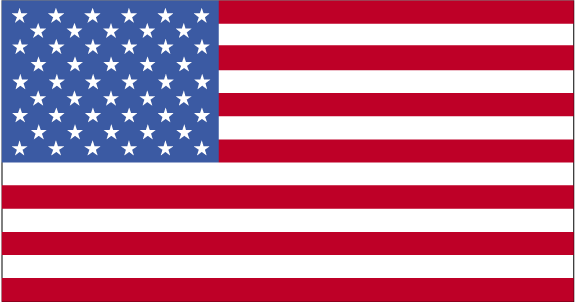 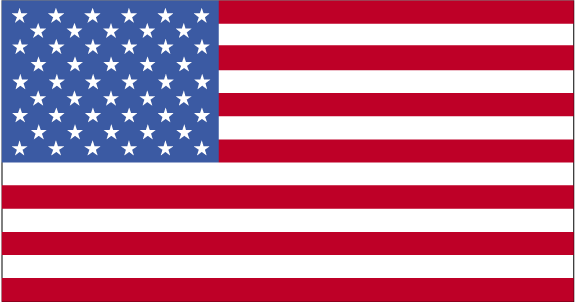 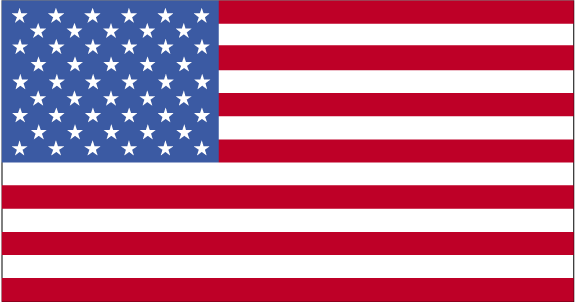 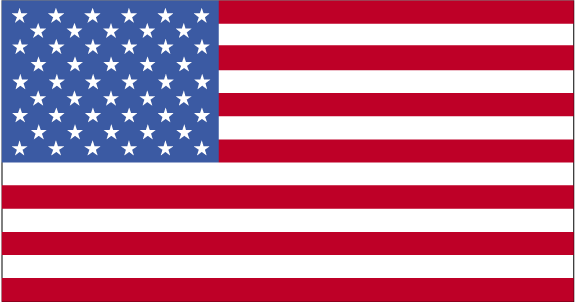 ~$322 M
~$640 M
~$970 M
5
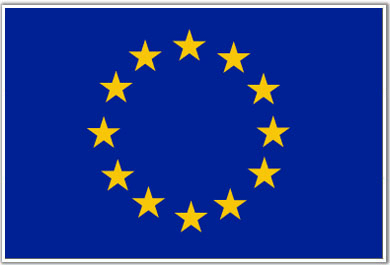 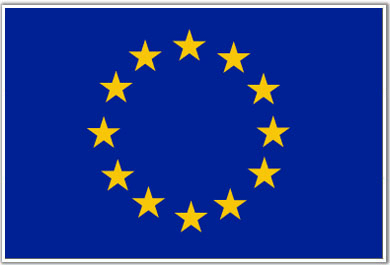 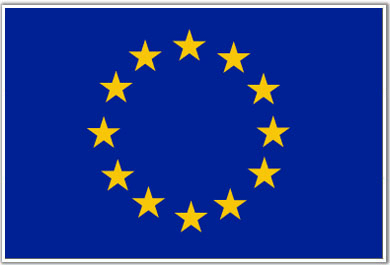 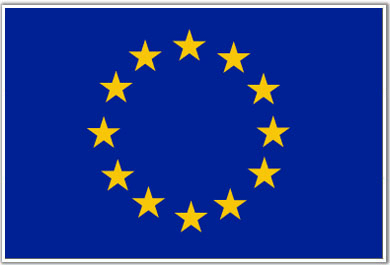 5
5
5
Source: ClearView analysis
3
8